IROP 2021-2027 STARTUJE
Pro lepší život v regionech
IROP se představuje
IROP = Integrovaný regionální operační program
navazuje na období 2014-2020
Evoluce, nikoliv revoluce
na roky 2021-2027 vyčlenila Evropská unie pro IROP 4,8 mld. EUR, tj. 117 mld. Kč
MŠ Nová Ruda, Liberec
Dotace EU: 27,7 mil. Kč
IROP 2014-2020
IROP 2021-2027
IROP se představuje
IROP podporuje 10 oblastí, tzv. specifických cílů:
1.
6.
eGovernment a kyberbezpečnost
Sociální infrastruktura
2.
Integrovaný záchranný systém
7.
Infrastruktura ve zdravotnictví
3.
Zelená infrastruktura měst a obcí
8.
Kulturní dědictví a cestovní ruch
4.
Silnice II. třídy
9.
Komunitně vedený místní rozvoj (CLLD)
5.
Vzdělávací infrastruktura
10.
Čistá a aktivní mobilita
IROP 2021-2027
IROP se představuje
Nejvýznamnější novinky v IROP oproti období 2014-2020
Všechny výzvy v IROP jsou průběžné, 
Zavedení tří kategorií regionů 
Nepožadujeme po žadatelích předložení již poskytnutých údajů 
On-line konzultační servis pro žadatele
V České republice jsou v období 2021-2027 zastoupeny nově všechny tři kategorie regionů s odlišnou mírou spolufinancování z prostředků EU:
Více rozvinuté regiony (VRR)
40 %
Přechodové regiony (PR)
70 %
Méně rozvinuté regiony (MRR)
85 %
IROP 2021-2027
IROP se představuje
Nová témata v IROP
Zelená a modrá infrastruktura veřejných prostranství obcí a měst
Veřejná infrastruktura pro cestovní ruch
Jiné dílčí aktivity např. ve zdravotnictví (paliativní péče)
Širší možnosti pro komunitně vedený místní rozvoj (CLLD)
Co v IROP už nebude
Zateplování bytových domů (MŽP – Nová Zelená úsporám)
Územní plánování (národní dotace, OPŽP)
Komunitní centra (Společná zemědělská politika)
Sociální podnikání (OPZ+)
Režijní a animační výdaje místních akčních skupin (OPTP)
IROP 2021-2027
IROP se představuje
Kdo může žádat o podporu v IROP
organizační složky státu
příspěvkové organizace organizačních složek státu
státní organizace
kraje
obce
hlavní město Praha, městské části hl. m. Prahy
organizace zřizované nebo zakládané kraji / obcemi / hl. m. Prahou / městskými částmi hl. m. Prahy
státní podniky
NNO zakládané zde uvedenými příjemci
a další subjekty specifikované v jednotlivých výzvách
Modernizace ÚAN Zvonařka Brno
Dotace: 74,2 mil. Kč
IROP 2014-2020
IROP 2021-2027
CO PŘINESEIROP 2021-2027
Díky podpoře z IROP je v plánu
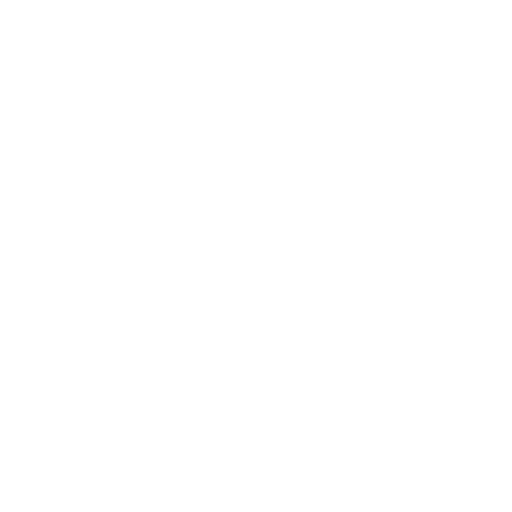 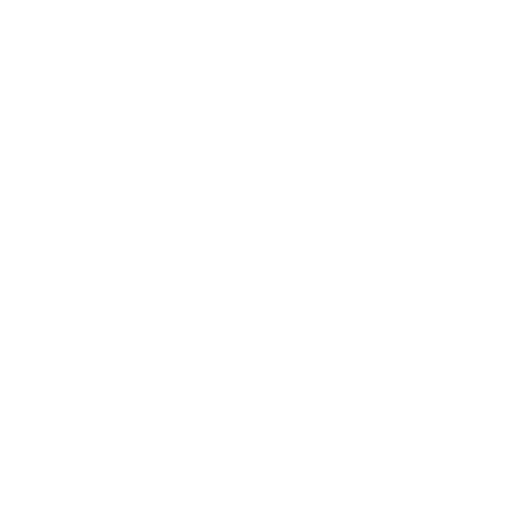 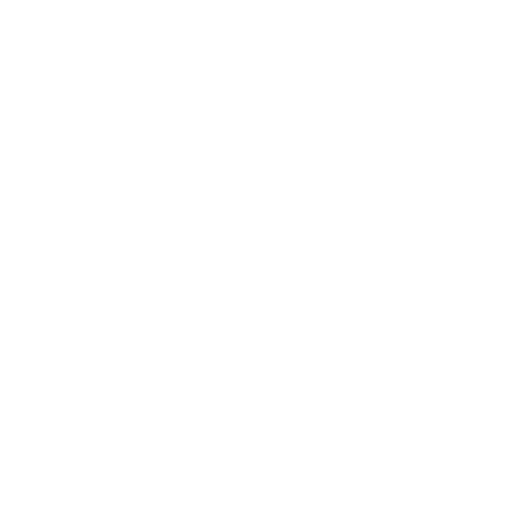 přibližně
kolem
téměř
více než
zhruba
440
180
1 000
50
10
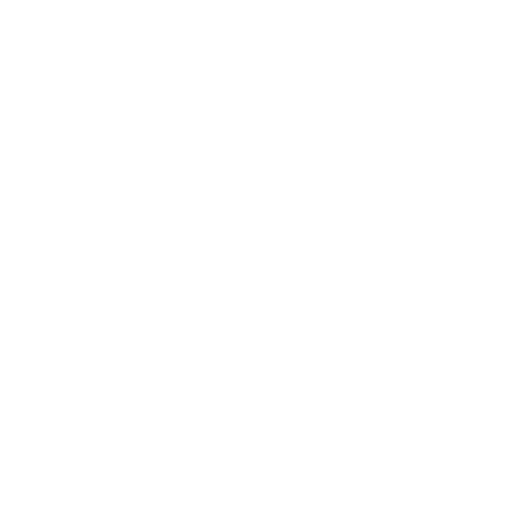 pořízených informačních systémů veřejné správy
veřejných institucí získá nové digitální služby, produktya procesy
kusů techniky pro integrovaný záchranný systém (IZS)
nových nebo zodolněných budov sloužících složkám IZS
nových nebo zmodernizovaných výcvikových středisek IZS
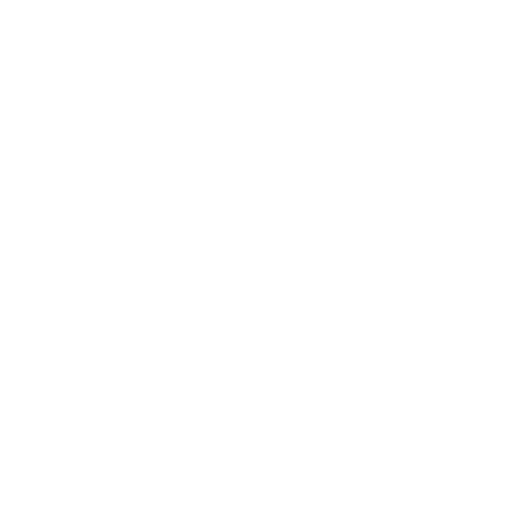 IROP 2021-2027
Díky podpoře z IROP je v plánu
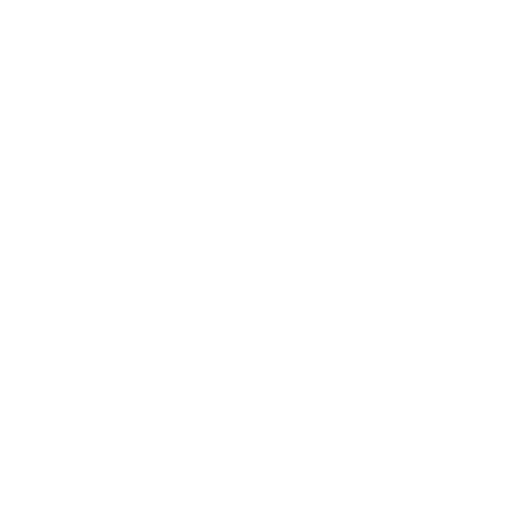 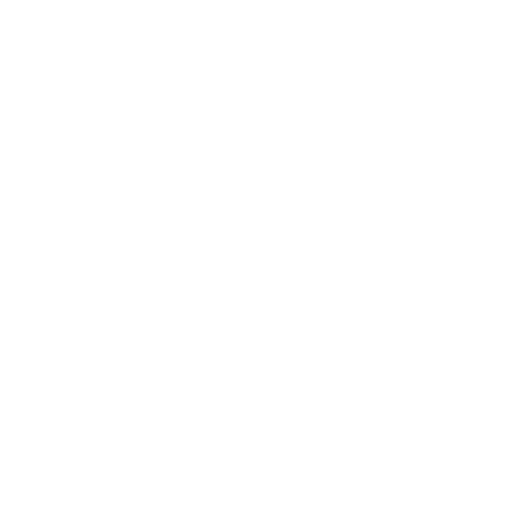 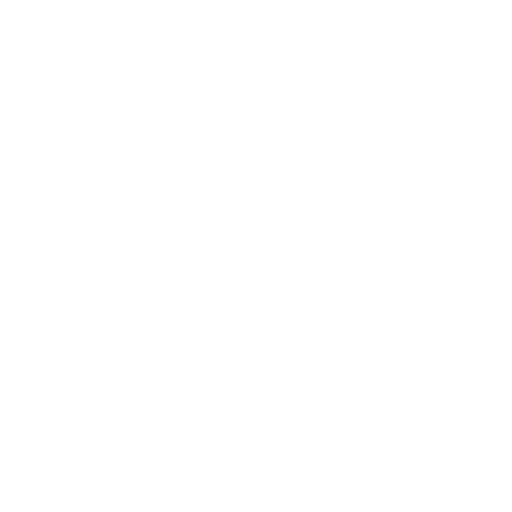 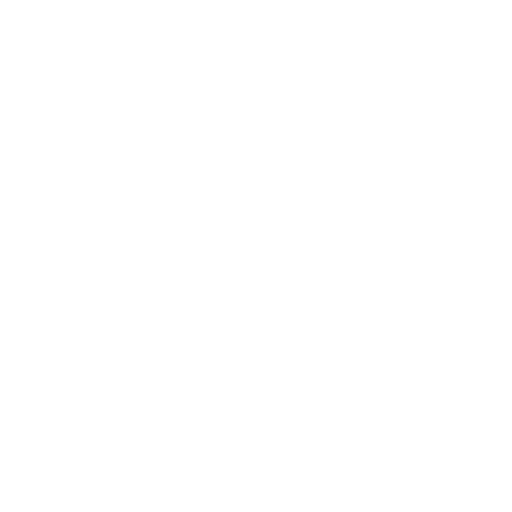 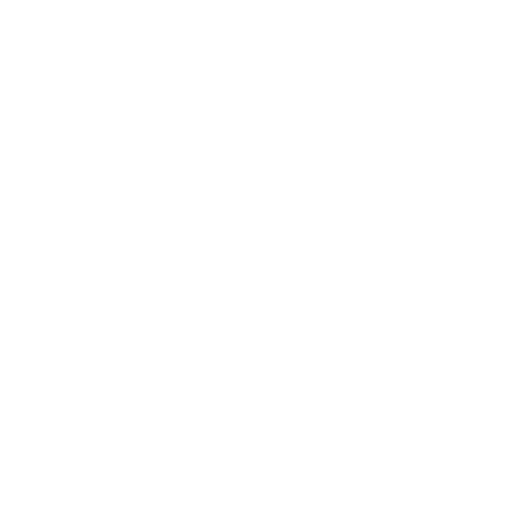 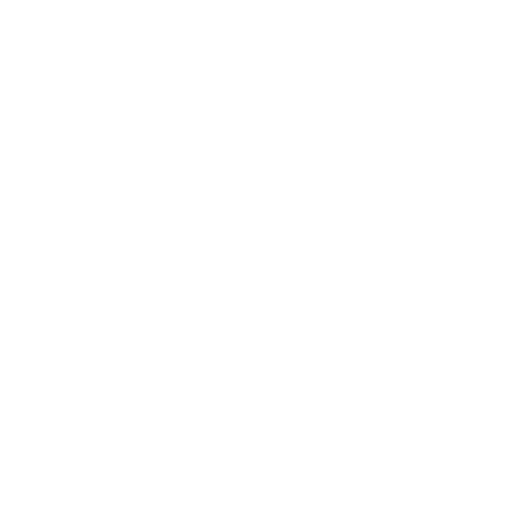 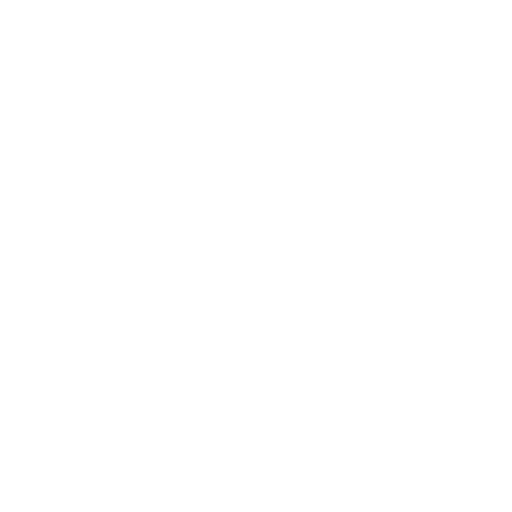 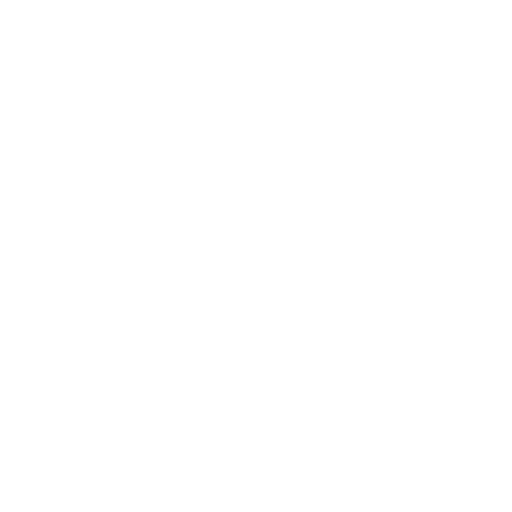 zhruba
kolem
přes
pro více než
450
5 000
1 400
390
podpořených škol a vzdělávacích zařízení
hektarů zelené infrastruktury ve veřejném prostranství měst a obcí
osob v nouzik dispozici sociální bydlení
km rekonstruovaných, modernizovaných nebo nově vystavených silnic II. třídy
IROP 2021-2027
Díky podpoře z IROP je v plánu
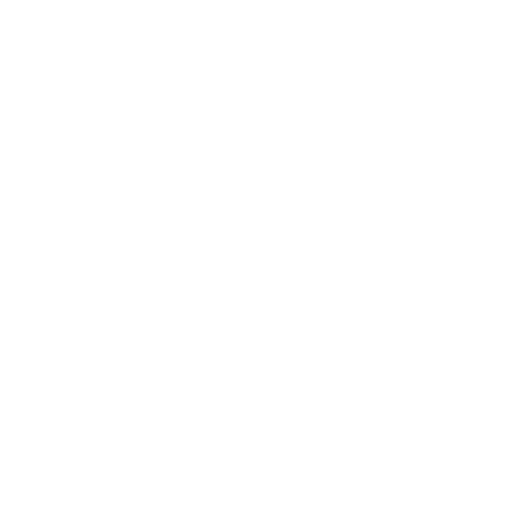 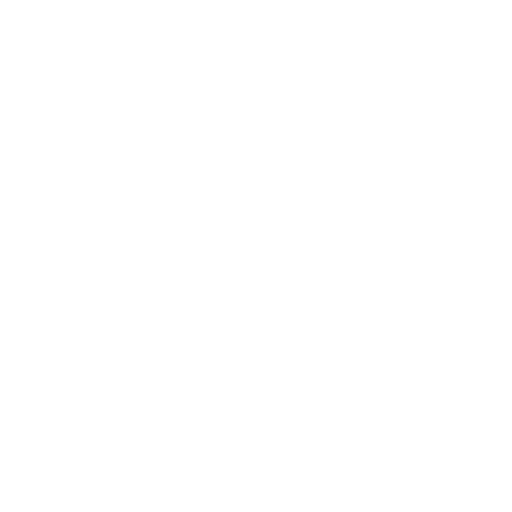 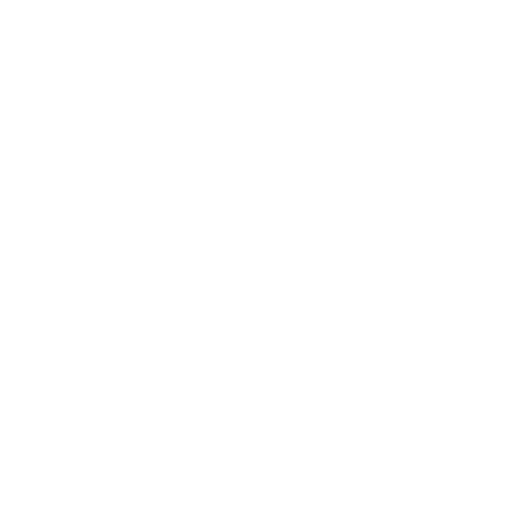 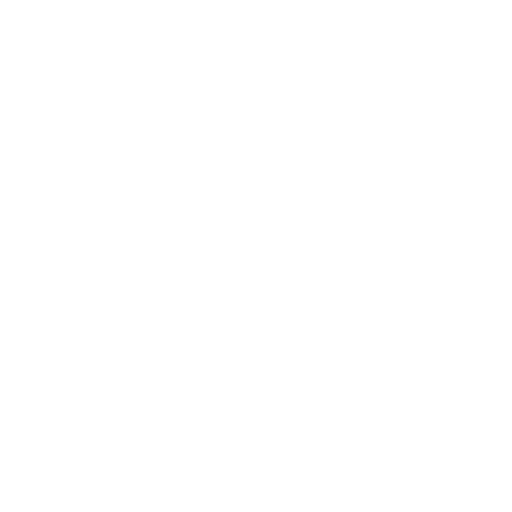 více než
pro více než
přibližně
pro více než
200
9 000
40
900 000
podpořených lokalit v oblasti kulturya cestovního ruchu
osob nové nebo modernizované kapacity sociálních služeb
nových a modernizovaných turistických infocenter
pacientů nová a zmodernizovaná zdravotnická zařízení
IROP 2021-2027
Více informací
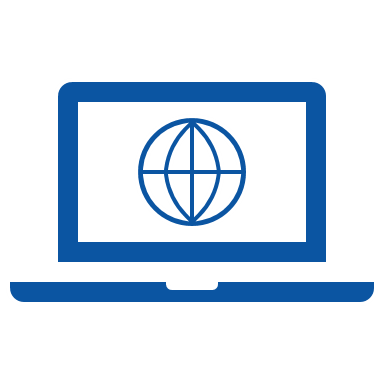 www.irop.mmr.cz
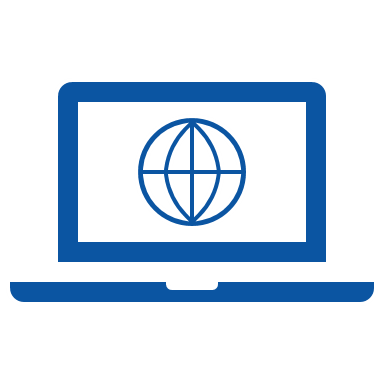 www.ks.crr.cz